1. Roditeljski sastanak
3. razred
Šk. god. 2015./2016.
Dnevni red
1. Pravilnici
2. Potvrda člana Vijeća roditelja
3. Škola u prirodi
4. Razno: - E - imenici za roditelje
                    Ugovori za PB
                    Udžbenici 
                    Ispiti, zbirka i mapa
                    Osiguranje
                    Pribor za LIK i TZK
                    Vjeronauk
                    Informacije
Pravilnici
Kućni red škole
Pravilnik o izletima
Pravilnik o praćenju i ocjenjivanju
Pravilnik o kriterijima za izricanje pedagoških mjera

Sve na stranici razreda
Potvrda člana Vijeća roditelja
Gđa Martina Kaić
Do sada svjesno i odgovorno obavljala sve svoje dužnosti
Škola u prirodi na Sljemenu
- 14. 9. – 18.9.
- cijena 350 kn + rudnik Zrinski 18 kn 
    = 368, 00 kn
    džeparac 10 kn po danu = 50 kn
polazak u ponedjeljak u 8 i 30 (doći u školu u 8 sati)
povratak u petak oko 14 sati / nema boravka
Što treba obavezno ponijeti?
Zdravstvenu iskaznicu
Pribor za osobnu higijenu i ručnik
Športska oprema – trenirka i tenisice
Papuče za sobu
 Telefonsku karticu / mobitel na osobnu odgovornost
Što još ponijeti?
Gaćice, čarape, potkošulje, majice kratkog i dugog rukava za 4 dana, pidžamu, lijekove. Odjeću i obuću za kišu
Športski rekvizit (lopta, reketi za badminton i sl.)
CD / stick s glazbom ili dječjim filmom
Bočicu za vodu, ruksak
Malu bočicu Cedevite, plastičnu čašu i žličicu
Grickalice / kekse i sl. / zajednički dogovor (sok, mlijeko, čaj, kakao…)
Sredstvo protiv krpelja
Za nastavu
Jedna prazna bilježnica
Pernica s bojicama , flomasterima, olovkama, gumicom, škaricama i ljepilom
Udžbenik i radna bilježnica iz matematike
Fascikl za materijale (kartonski – podloga za pisanje)
Tko ide?
Nije obavezno
Tko ne ide, ide u 4. razred gdje svaki dan dobiva listiće koje mi radimo na Sljemenu, nastava do 12 i 15
Pratnja uz učiteljicu iz razreda, učiteljice Marija i Maja
Brojevi telefonskih govornica u Domu
01/4559-700
01/455-4459
Mobitel – isključivo za potrebe škole u prirodi
    091/15 95 154 (ne brinite ako se nekad nitko ne javi jer se gore gubi veza, nazovite kasnije)
Razno
E – imenici za roditelje
Ugovori za PB
Udžbenici – povrat i čuvanje
Ispiti i dodatni materijali za nastavu
Ispiti HJ, M, PID 3x15 kn = 45 kn
Zbirka iz matematike 50 kn, 
Mapa 50 kn (ŠK)/ 51 kn (P)
Ukupno 145/146 kn
Osiguranje 30 kn – tko želi
Bilježnice u 3.r.
Hrvatski, PID, engleski, vjeronauk – Pisanka c – najlakše i najurednije se u njoj pišu slova
Vješti i brzi u pisanju mogu prijeći u D ili obične bilježnice sa crtama
Matematika – bilo kakva s kvadratićima
Likovni
Kutija – kartonska(može od cipela)
Vodene boje, tempere, paleta za boje, glinamol, tuš, debeli i tanki kist
Tjelesni
Bijela majica
Hlačice ili donji dio trenirke (tamnije boje)
Vjeronauk
Župa Krista kralja
Od 10. mj.
Časna Antonija
Informacije više - naknadno
Informacije
Ujutro, svaki utorak od 9 i 50 do 10 i 25
Poslije podne, zadnja srijeda u mjesecu u 18 sati
Na informacije doći 2x u toku polugodišta (4 x godišnje)
Ne zadržavati se dulje od 10 min (poštujte druge i učiteljicu)
Lista za upis kao što imaju ostali razredi – nema čekanja i svatko dolazi u svoj termin
Ostalo
Razredna stranica – sve važne obavijesti
Za obavijesti o bolesti učenika nazvati tajništvo i javiti ime djeteta, razred i razlog izostanka s nastave.
     60 50 204
Kad je dijete bolesno, nazvati prijatelja iz razreda za obavijesti o gradivu i zadaći.
Učiteljicama je u razredu zabranjeno javljati se na mobitel te ga isključuju. (molimo ne zovite)
Djeci na nastavi zabranjeno korištenje mobitela
Vodite brigu o ispričnicama i redovitom podmirivanju prehrane i PB-a
Pregledati zaboravljene / izgubljene stvari
Hvala na pažnji
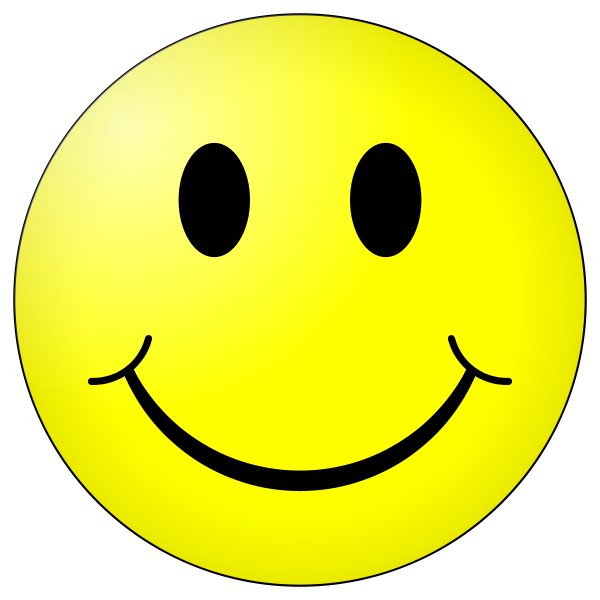